Integrating eQTL data with GWAS summary statistics identifies novel genes and pathways associated with schizophrenia
Chong Wu and Wei Pan 
Division of Biostatistics, University of Minnesota
Oct. 17, 2017
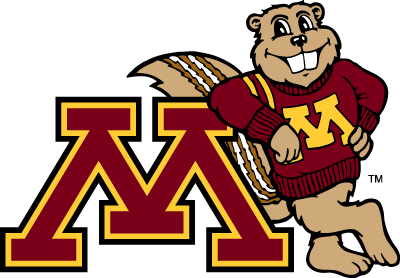 PrediXcan
copyright @ Gusev et. al. (2016)
Novel reformulation
PrediXcan = TWAS = (weighted) Sum test;
Sum test will lose statistical power under many situations;
More powerful tests, such as SSU and aSPU, can be applied.
Pathway-based analysis
Gene-based analysis results
Table: The numbers of the significant genes identified by analyzing the SCZ data. The numbers a/b in each cell indicate the numbers of (a) the significant genes; (b) the significant genes covering at least one genome-wide significant SNP within 500 kb in the SCZ data.
Pathway-based analysis results
Table: The significant and novel gene sets containing no significant genes as identified by a new pathway-based method.
Summary
We have developed a powerful adaptive test (aSPU) to integrate GWAS and eQTL data; 
PrediXcan and TWAS, can be regarded as a special case of our proposed test; 
Extend TWAS from gene-based analysis to pathway-based analysis can identify new pathways that may be missed by gene-based analysis
Chong Wu (a biostatistics Ph.D. candidate at the University of Minnesota, chongwu@umn.edu) is looking for an Assistant Professor or Research Scientist position.